Министерство образования и молодёжной политики ЧРОтдел образования и социальной политики Ядринской районной администрацииМБОУ « Верхнеачакская  СОШ »
«Развитие художественного творчества детей дошкольного возраста средствами нетрадиционных приемов рисования»

Н.
Верхние Ачаки 2013
«Истоки способностей и дарования детей – на кончиках пальцев. От пальцев, образно говоря, идут тончайшие нити – ручейки, которые питают источник творческой мысли. Другими словами, чем больше мастерства в детской руке, тем умнее ребенок». В.А. Сухомлинский.
цели и задачи:  
развитие мелкой моторики рук,  
развитие образного мышления.
Рассмотрим некоторые виды нетрадиционных   техник рисования.
Первый метод – метод тычка ватной палочкой. 
Другой интересный вариант неожиданностей – кляксы. 
Монотипия  
Следующая техника - печатание листьями. 
Рисование 
Техника печатки
Первый метод – метод тычка ватной палочкой. Мы с детьми очень любим рисовать  этим методом. Получаются вот такие интересные работы.
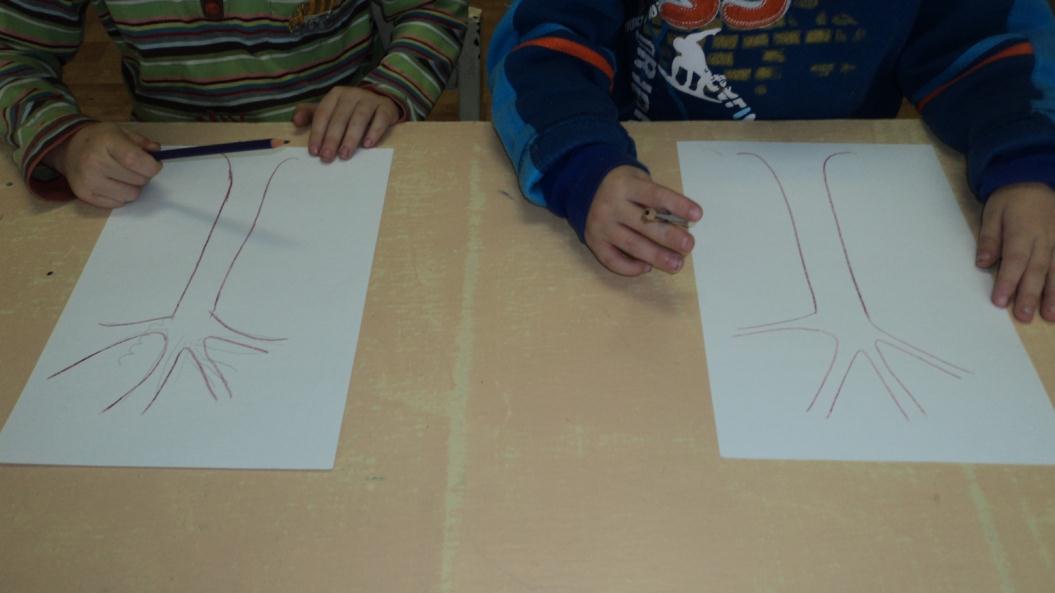 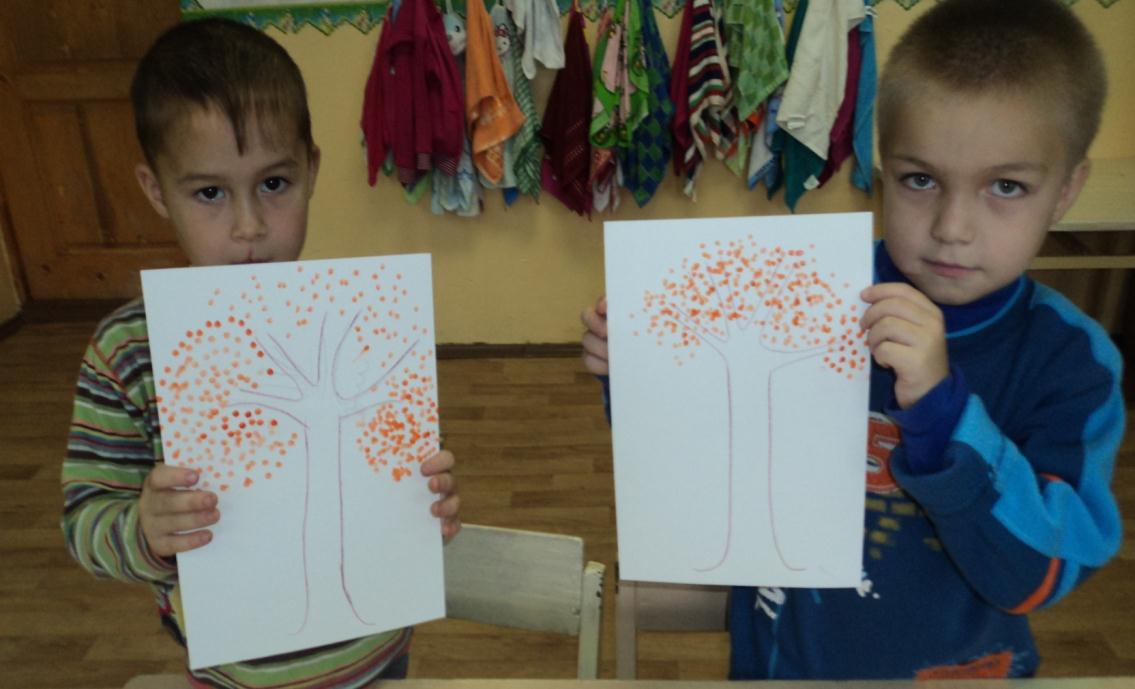 Другой интересный вариант неожиданностей – кляксы. Яркие пятна краски на бумаге приобретают самые разные очертания, и вновь возникают образы, понятные только ребенку.
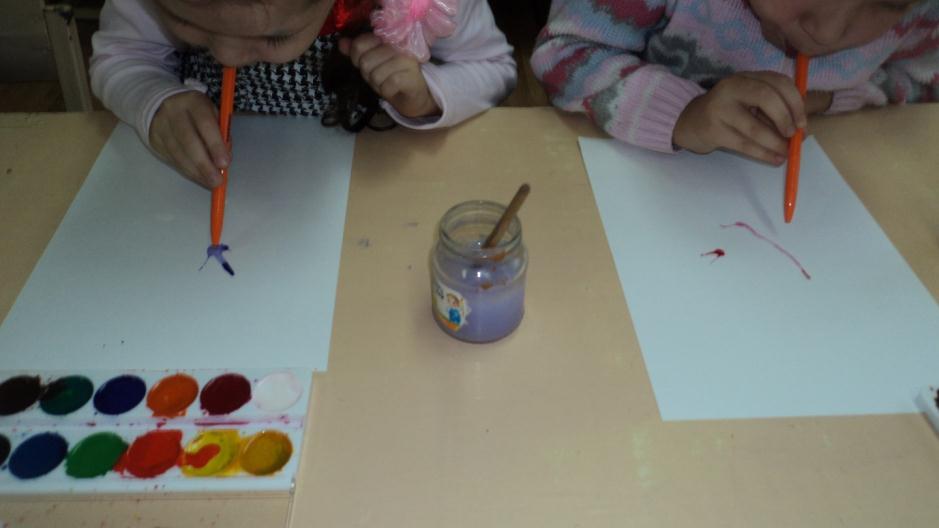 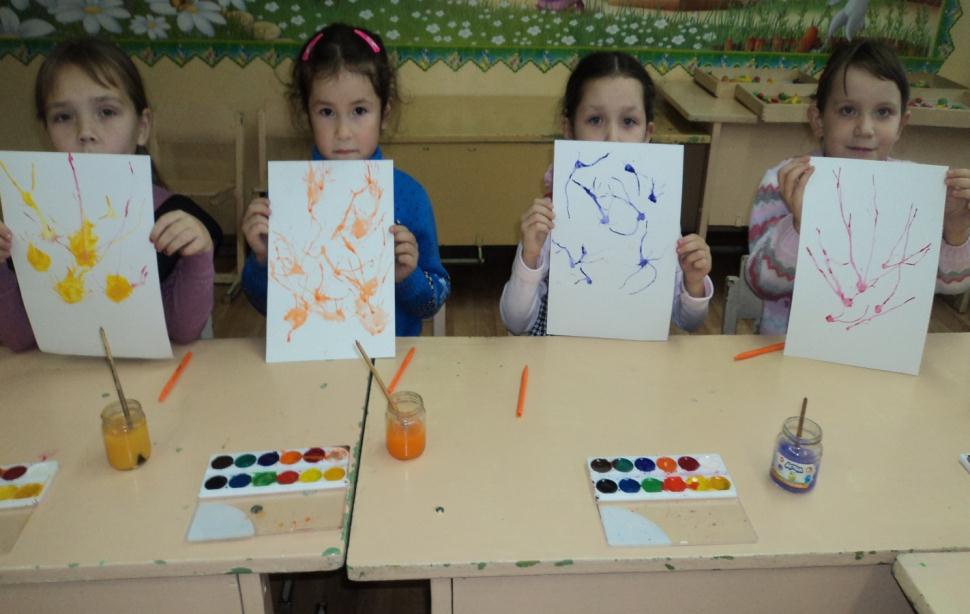 Монотипия бывает двух видов : монотипия при сгибе листа – складывают лист пополам, на одной рисуют половину предмета, а затем аккуратно сгибают лист и получается (яблоко. бабочка); более сложная монотипия на одном листе : наносятся густые краски, а затем к рисунку прикладывается другой лист и приглаживается, осторожно( можно в сторону).
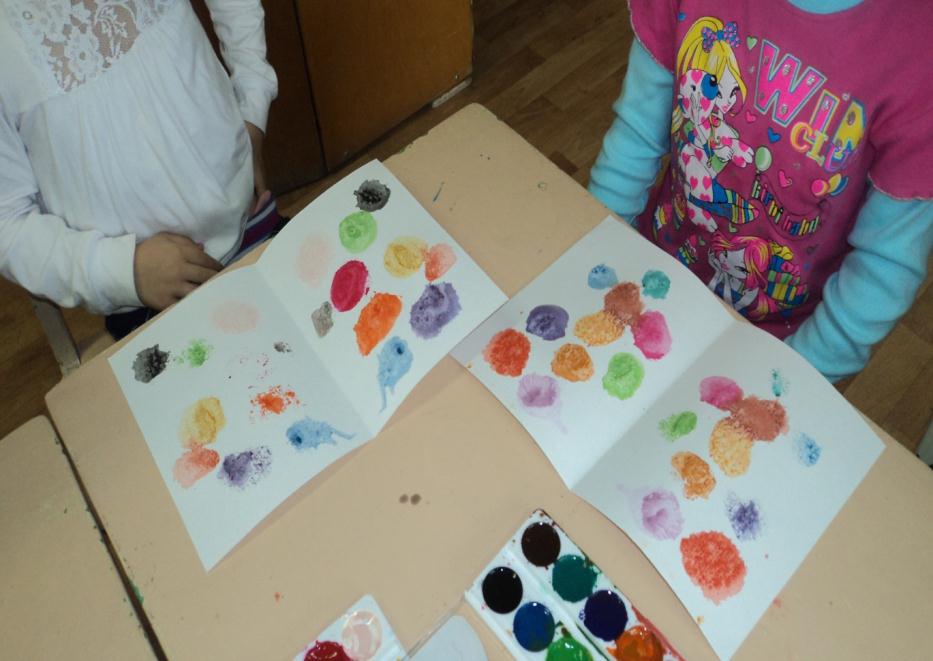 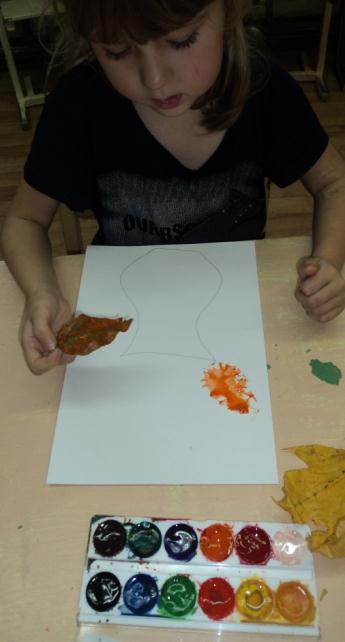 Следующая техника – печатание листьями. Полностью покрасить листик краской. Перевернуть его и положить на лист бумаги, а потом прижать ладошками .На бумаге остаются причудливые формы листьев.
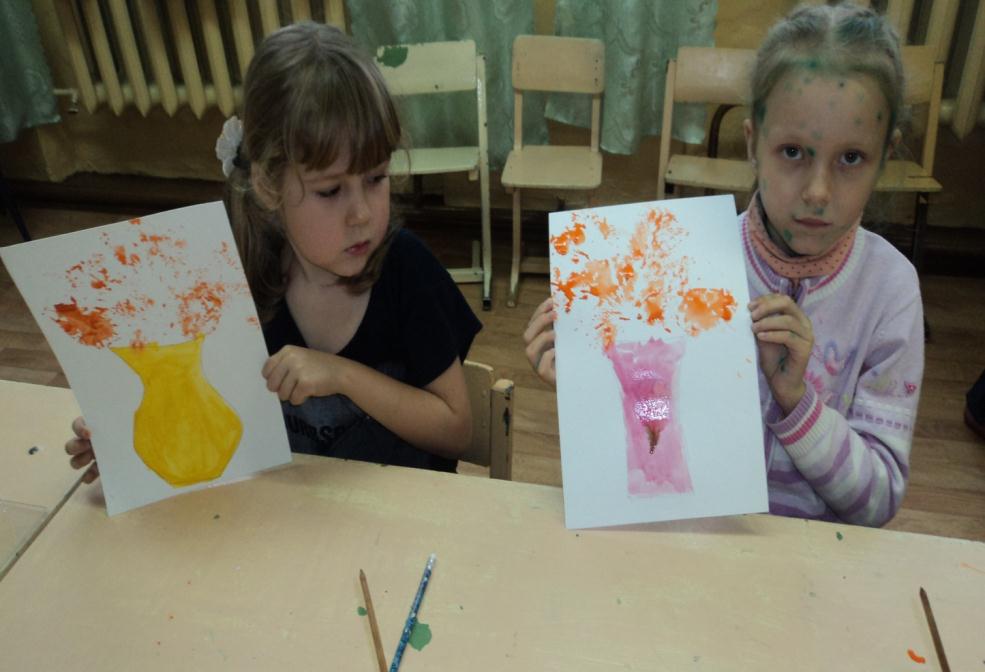 Рисование свечой – очень интересная техника рисования, но очень трудоемкая ,т.к. требует особого внимания. Когда ребенок рисует свечой, то нарисованное плохо видно и поэтому нужно тщательно продумывать сюжет и формы предметов, чтобы не было лишних штрихов. Затем делают фон и раскрашивают красками
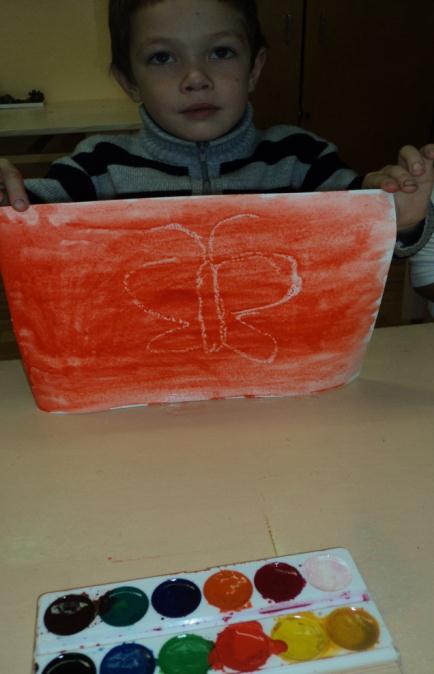 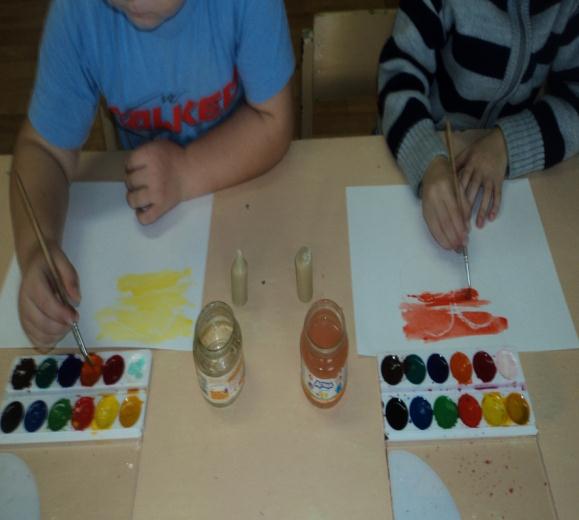 Техника печатки тоже очень нравится детям. У них получаются оригинальные работы.
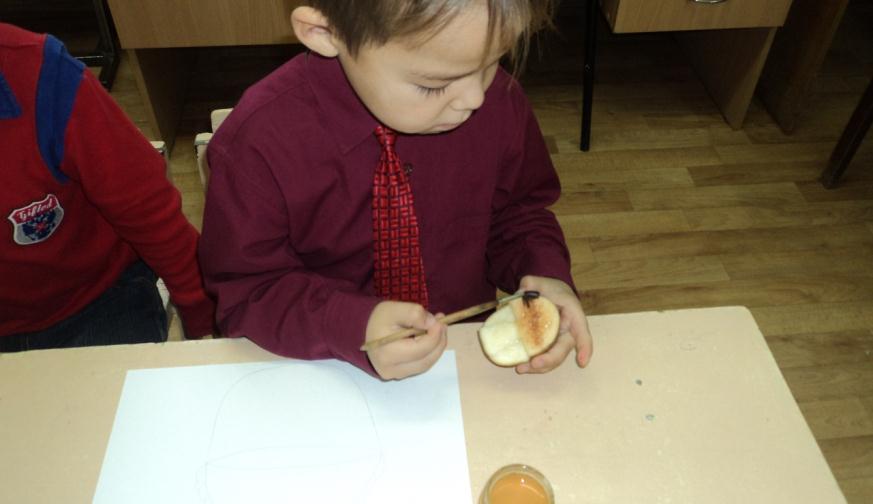 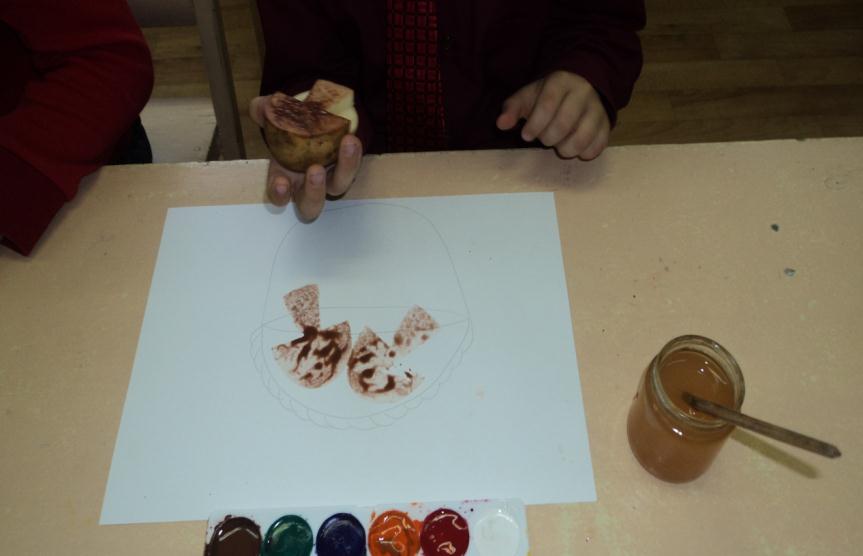 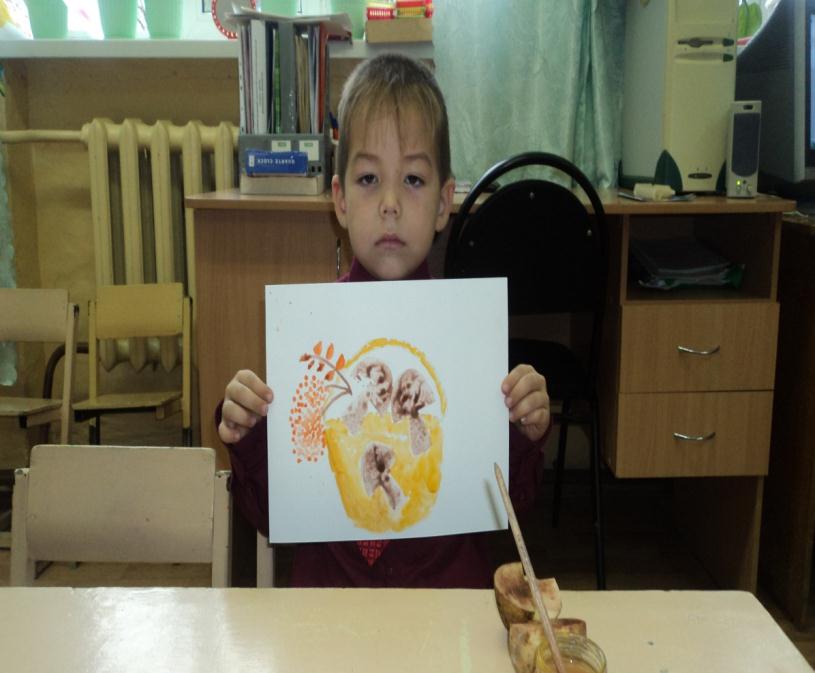 Спасибо за внимание!!!